วิชา โปรแกรมสร้างภาพเคลื่อนไหว
(Animation Program)
20204-2111
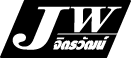 จุดประสงค์รายวิชา
1. เข้าใจหลักการสร้างภาพเคลื่อนไหว
	2. เข้าใจเกี่ยวกับหลักการทำงานของโปรแกรมสร้างภาพเคลื่อนไหว
	3. สามารถออกแบบ สร้าง แก้ไข และตกแต่งภาพเคลื่อนไหวโดยใช้โปรแกรมสำเร็จรูป
	4. มีเจตคติและกิจนิสัยที่ดีในการปฏิบัติงานคอมพิวเตอร์ด้วยความละเอียดรอบคอบ และถูกต้อง
สมรรถนะรายวิชา
1. แสดงความรู้หลักการสร้างภาพเคลื่อนไหว
	2. แสดงความรู้เกี่ยวกับหลักการทำงานของโปรแกรมสร้างภาพเคลื่อนไหว
	3. ปฏิบัติการออกแบบ สร้าง แก้ไข และตกแต่งภาพเคลื่อนไหวโดยใช้โปรแกรมสำเร็จรูป
	4. สร้างภาพเคลื่อนแบบไหว 2 มิติ ด้วยโปรแกรมสำเร็จรูป
คำอธิบายรายวิชา
ศึกษาและปฏิบัติเกี่ยวกับหลักการสร้างภาพเคลื่อนไหว หลักการทำงานของโปรแกรมสร้างภาพเคลื่อนไหว ปฏิบัติการออกแบบ สร้าง แก้ไข ตกแต่งภาพเคลื่อนไหวโดยใช้โปรแกรมสำเร็จรูปและปฏิบัติการสร้างแอนิเมชันภาพเคลื่อนไหวแบบ 2 มิติ
หน่วยที่ 1  หลักการสร้างภาพเคลื่อนไหว
ภาพเคลื่อนไหวจะแตกต่างจากภาพนิ่งโดยทั่วไป ตรงที่มีความน่าสนใจและตื่นตาตื่นใจมากกว่า โดยเฉพาะถ้าใช้เวลาในการดูนาน ๆ ภาพนิ่งจะทำให้เกิดความน่าเบื่อได้ แต่ภาพเคลื่อนไหวเปรียบเสมือนคล้าย ๆ การเคลื่อนไหวของธรรมชาติ และสิ่งมีชีวิต ทำให้เห็นกระบวนการต่าง ๆ ในการผลิตหรือขั้นตอนในการดำเนินการ การสร้างภาพเคลื่อนไหวจะมี 2 รูปแบบ คือ แบบ 2 มิติ และแบบ 3 มิติ
ความหมายภาพเคลื่อนไหว
ภาพเคลื่อนไหว (Animation) หมายถึง ภาพกราฟฟิกที่มีการเคลื่อนไหวเพื่อแสดงขั้นตอนหรือปรากฏ การณ์ต่าง ๆ ที่เกิดขึ้นอย่างต่อเนื่อง โดยการนำภาพนิ่งมาเรียงกันเป็นชุด ๆ เพื่อแสดงบนจอทีละภาพด้วยความเร็วสูง ในการฉายภาพแต่ละภาพจะต่อเนื่องกันให้ดูเหมือนว่าเคลื่อนไหวจริง ซึ่งอาจเป็นภาพที่ได้จากภาพวาด ภาพถ่าย หรือภาพคน สัตว์ สิ่งของก็ได้ ไม่จำเป็นต้องเฉพาะเจาะจงแต่ภาพการ์ตูนเท่านั้น
ประเภทของภาพเคลื่อนไหว
1.แบบ 2 มิติ (2D Animation)
       	 ภาพเคลื่อนไหวแบบ 2 มิติ (Dimension) มองเห็นได้ทั้งความสูงและความกว้าง ซึ่งจะมีความเหมือนจริงพอสมควรและการสร้างจะไม่สลับซับซ้อนมากนัก เช่น ภาพเคลื่อนไหวที่ปรากฏตามเว็บต่าง ๆ รวมทั้ง Gif Animation และภาพยนตร์ต่าง ๆ เช่น เรื่อง ชินจัง โดเรมอน ฯลฯ
ประเภทของภาพเคลื่อนไหว
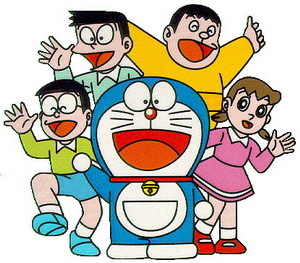 ประเภทของภาพเคลื่อนไหว
2. แบบ 3 มิติ (3D Animation)
       	 ภาพเคลื่อนไหวแบบ 3 มิติ (Dimension) มองเห็นได้ทั้งความสูง ความกว้าง และความลึก ภาพที่เห็นจะมีความสมจริงมากถึงมากที่สุด เช่น ภาพยนตร์การ์ตูนเรื่อง NEMO, Toy Story, The Avengers, Avatar,  ก้านกล้วย เป็นต้น
ประเภทของภาพเคลื่อนไหว
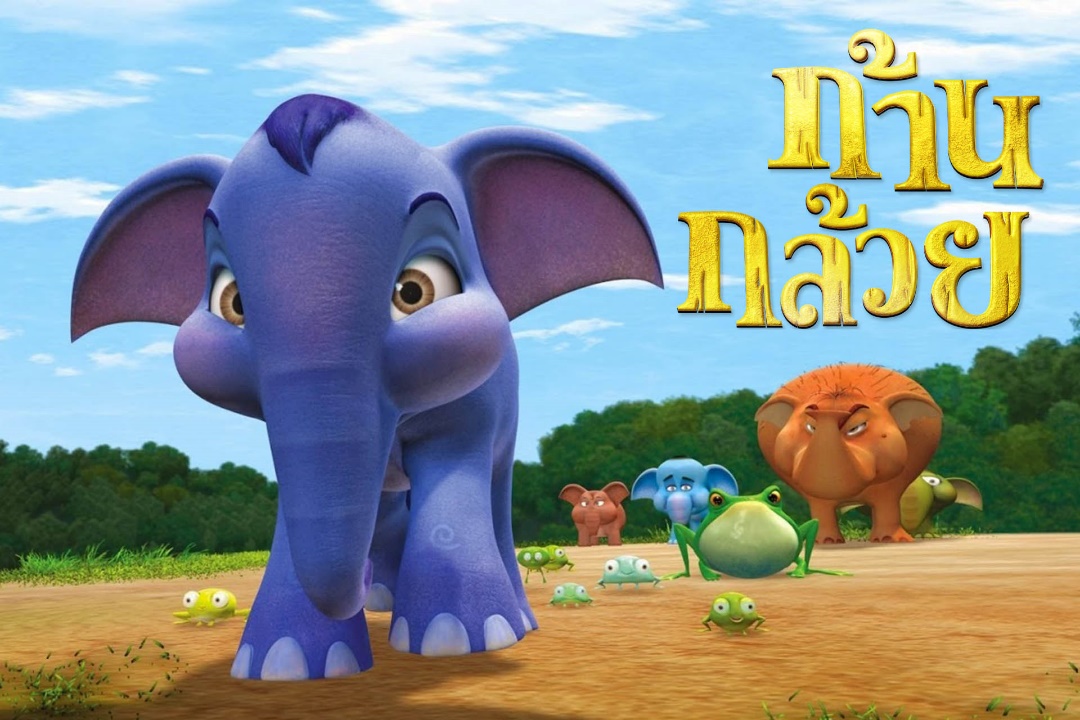 รูปแบบของภาพเคลื่อนไหว
1. Traditional Animation หรือ Hand Drawing Animation หรือ 2D Animation คือ ภาพเคลื่อนไหวที่เกิดจากการวาดภาพที่ละภาพหลายๆ พันภาพ และฉายภาพเหล่านั้นผ่านกล้องโดยใช้เวลาไม่กี่วินาที
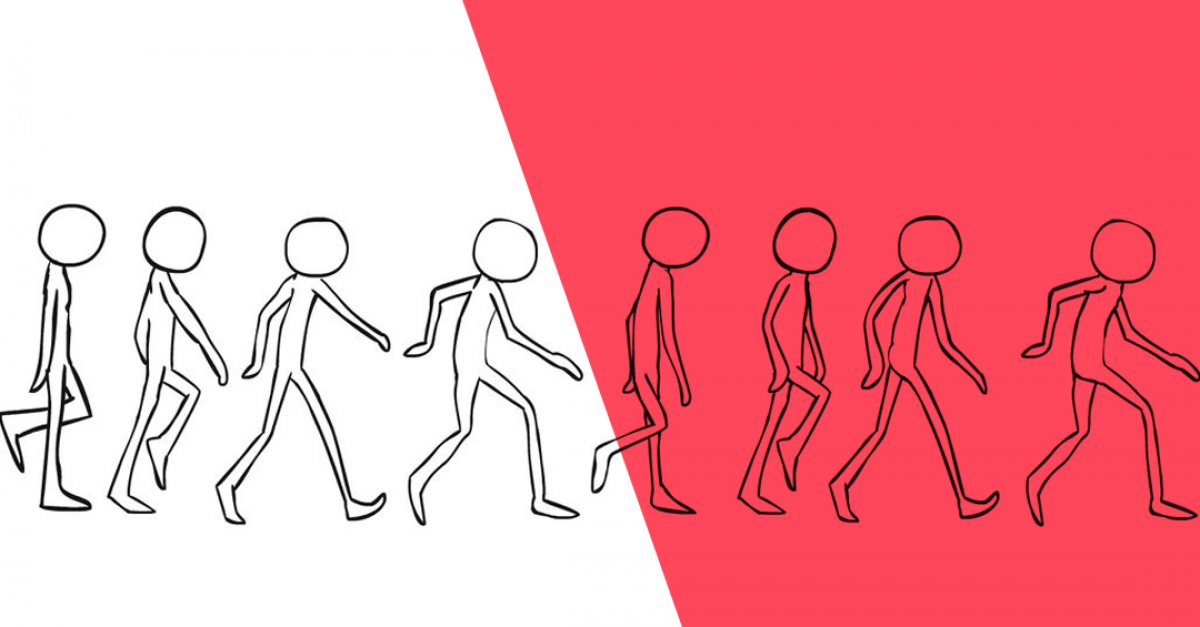 รูปแบบของภาพเคลื่อนไหว
2. Stop Motion หรือเรียกว่า Model Animation ภาพเคลื่อนไหวประเภทนี้ ผู้สร้างภาพเคลื่อนไหวต้องเข้าไปทำการเคลื่อนไหวโดยตรงกับแบบจำลอง (Model) และทำการถ่ายภาพเอาไว้ทีละเฟรมๆ
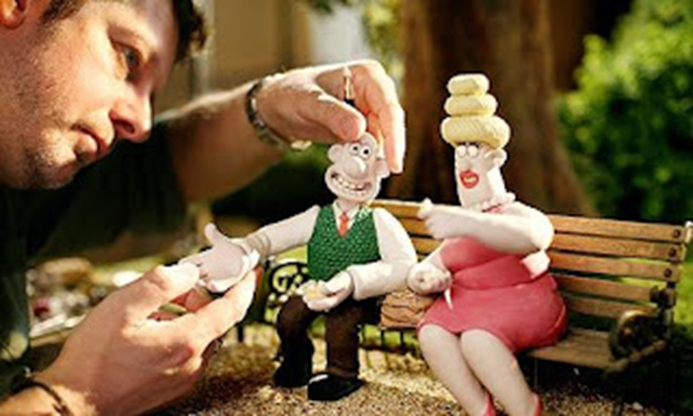 รูปแบบของภาพเคลื่อนไหว
3. Computer Animation เป็นภาพเคลื่อนไหวที่มักพบกันได้บ่อยในยุคปัจจุบัน เนื่องจากการใช้โปรแกรมเป็นไปได้ง่ายและมีการนำหลักการแบบ 2D เข้ามาผสมผสานกับตัวโปรแกรม ซึ่งทำได้ง่ายและสะดวกในการแก้ไขและการแสดงผล
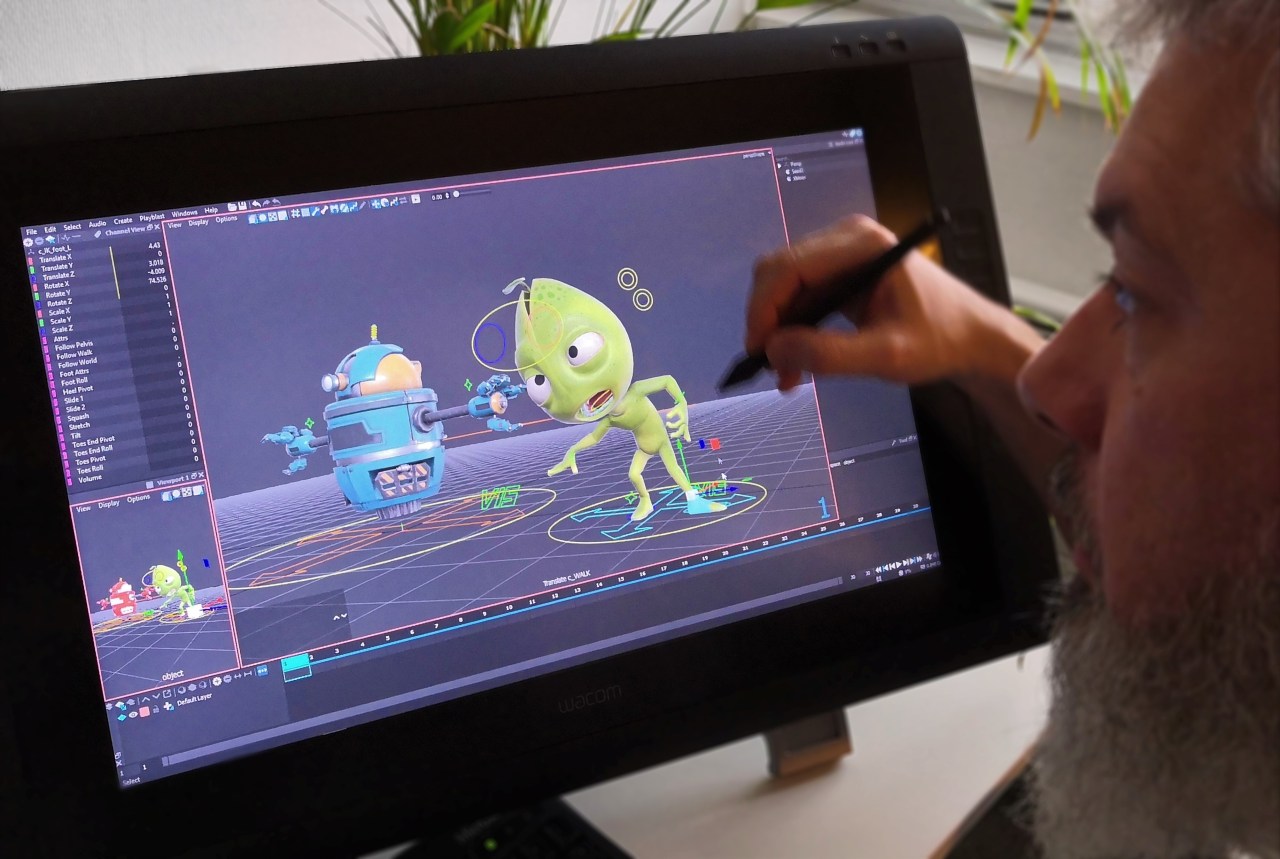 หลักพื้นฐานการสร้างภาพเคลื่อนไหว
นักออกแบบภาพเคลื่อนไหวจากวอลต์ ดิสนีย์ สตูดิโอ แฟรงค์ โทมัส (Frank Thomas) และโอลี จอห์นสัน (Ollie Johnston) ได้ทำการวิเคราะห์เกี่ยวกับหลักการสร้างภาพเคลื่อนไหว โดยได้เสนอแนวทางไว้ 12 ข้อ เพื่อใช้เป็นแนวทางในการสร้างภาพเคลื่อนไหวให้ดูน่าสนใจ เรียกว่า “The Fundamental Principles of Animation” ซึ่งต่อมาได้เป็นแบบแผนของการออกแบบภาพเคลื่อนไหวในปัจจุบัน โดยมีหลักการในการสร้างภาพเคลื่อนไหว ดังนี้
1. Squash & Stretch (การยืดและหด)
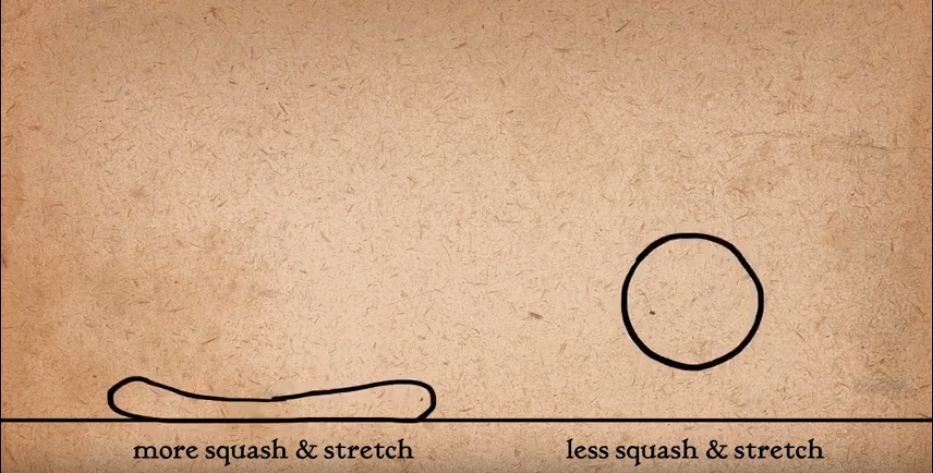 1. Squash & Stretch (การยืดและหด)
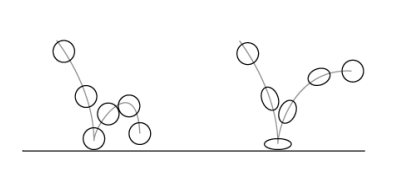 1. Squash & Stretch (การยืดและหด)
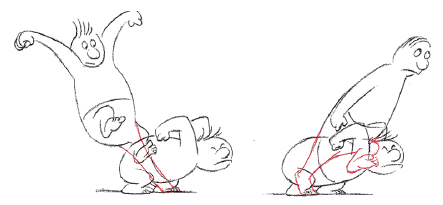 2. Anticipation (ท่าเตรียม)
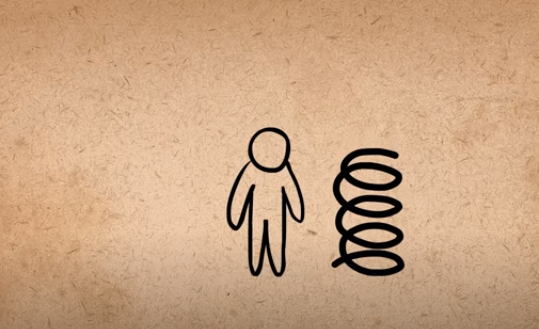 2. Anticipation (ท่าเตรียม)
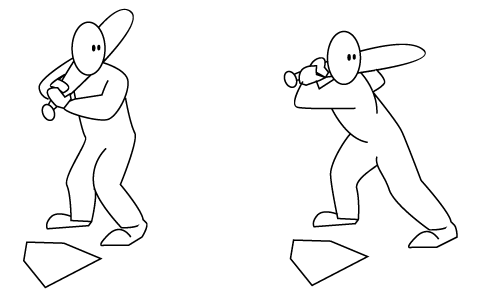 2. Anticipation (ท่าเตรียม)
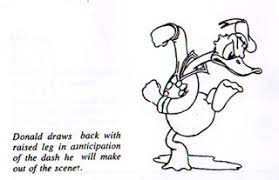 3. Staging (การกำหนดการกระทำในฉาก)
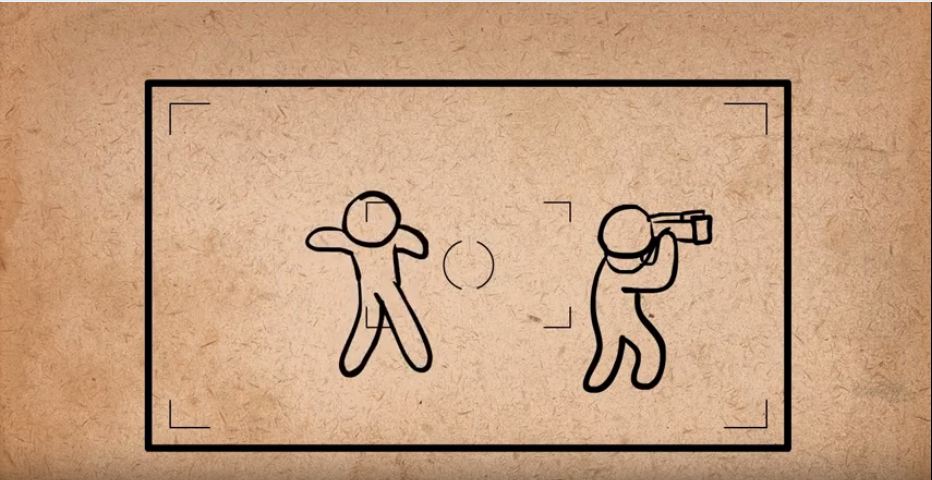 3. Staging (การกำหนดการกระทำในฉาก)
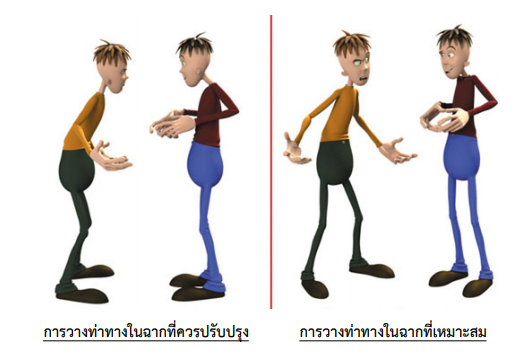 4. Straight Ahead Action & Pose to Pose (การเปลี่ยนลักษณะภาพแรกไปจนถึงภาพสุดท้าย)
4.1 Straight Ahead Action
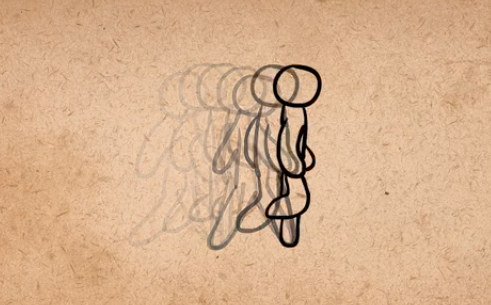 4. Straight Ahead Action & Pose to Pose (การเปลี่ยนลักษณะภาพแรกไปจนถึงภาพสุดท้าย)
4.1 Straight Ahead Action
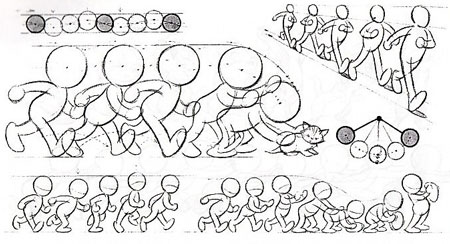 4. Straight Ahead Action & Pose to Pose (การเปลี่ยนลักษณะภาพแรกไปจนถึงภาพสุดท้าย)
4.2 Pose to Pose
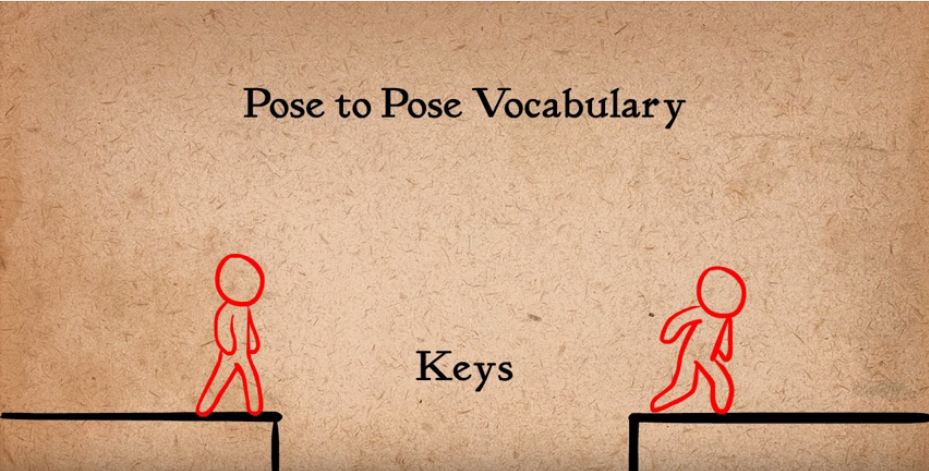 4. Straight Ahead Action & Pose to Pose (การเปลี่ยนลักษณะภาพแรกไปจนถึงภาพสุดท้าย)
4.2 Pose to Pose
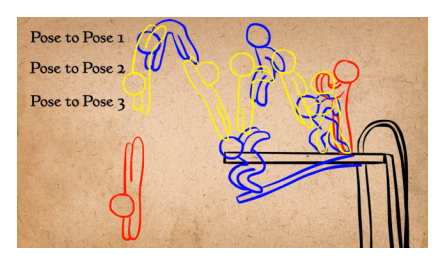 5. Follow Through & Overlapping Action (ความต่อเนื่องและการทับซ้อน)
5.1 Follow Through
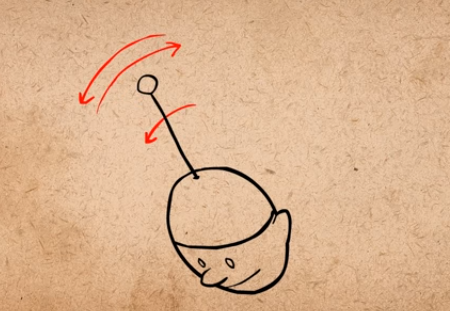 5. Follow Through & Overlapping Action (ความต่อเนื่องและการทับซ้อน)
5.2 Overlapping Action
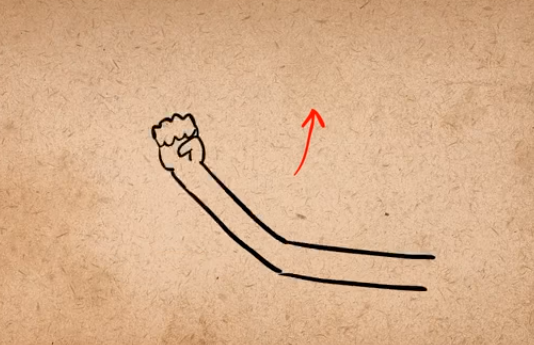 6. Slow In & Slow Out (ความแตกต่างของการเข้าออก)
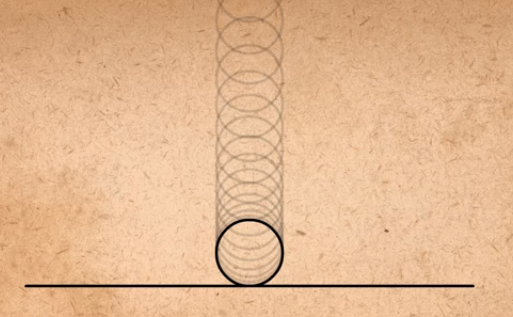 6. Slow In & Slow Out (ความแตกต่างของการเข้าออก)
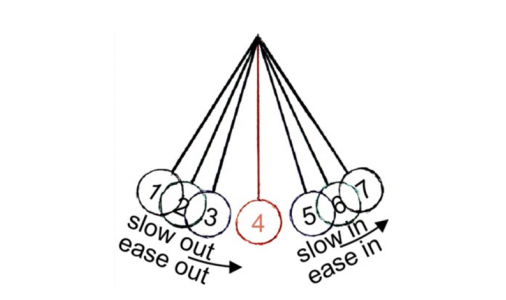 6. Slow In & Slow Out (ความแตกต่างของการเข้าออก)
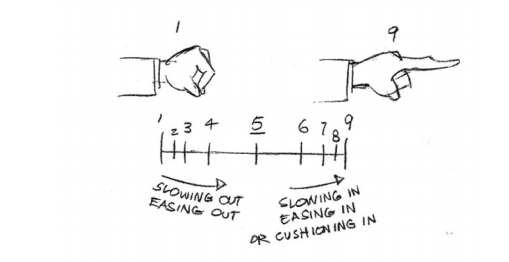 7. Arcs (การเคลื่อนที่เป็นเส้นโค้ง)
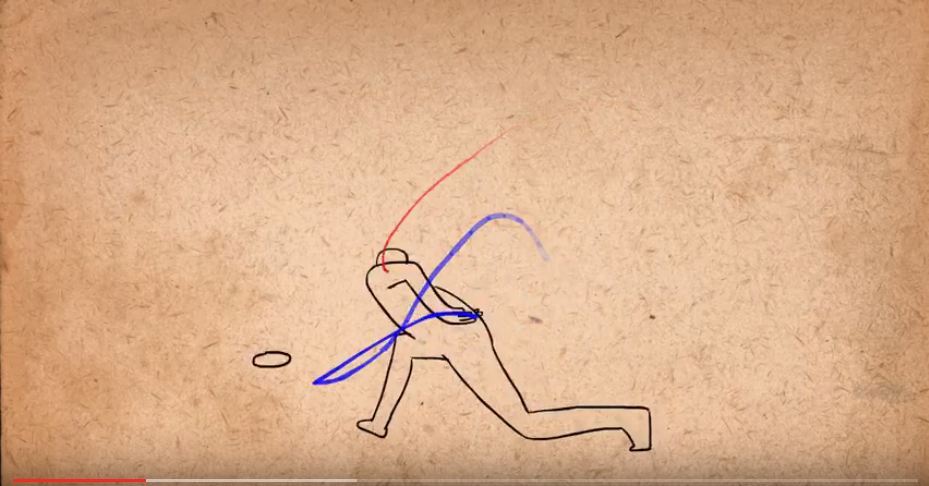 7. Arcs (การเคลื่อนที่เป็นเส้นโค้ง)
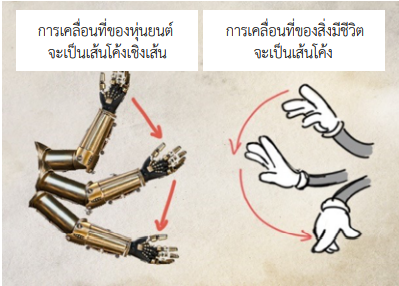 8. Secondary Action (การเคลื่อนไหวรอง)
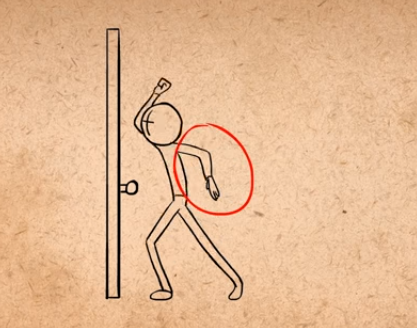 9. Timing (เวลา)
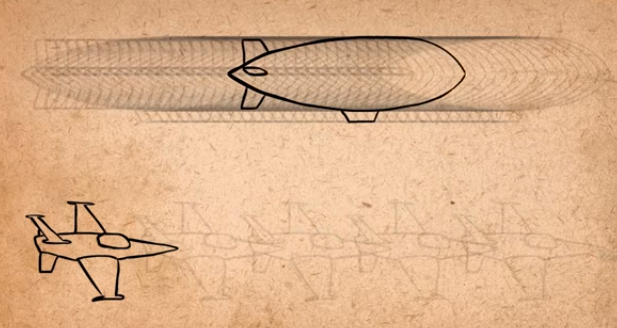 10. Exaggeration (การกระทำที่เกินจริง)
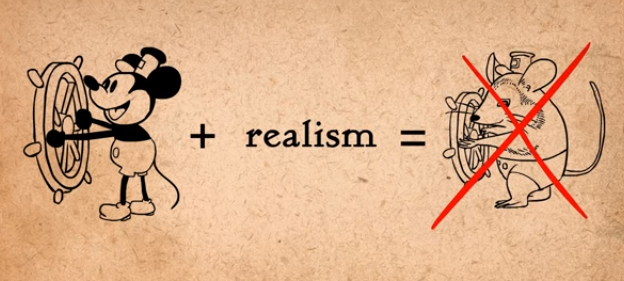 11. Solid Drawing (การวาดภาพ)
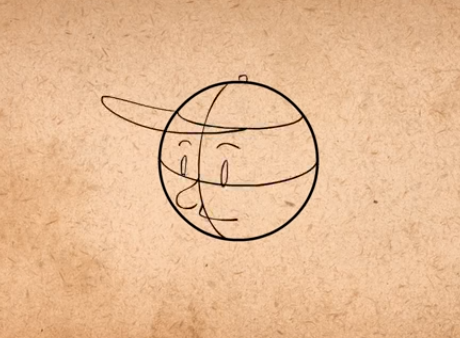 11. Solid Drawing (การวาดภาพ)
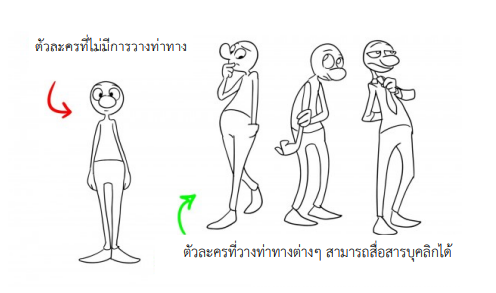 12. Appeal (การดึงดูดความสนใจ)
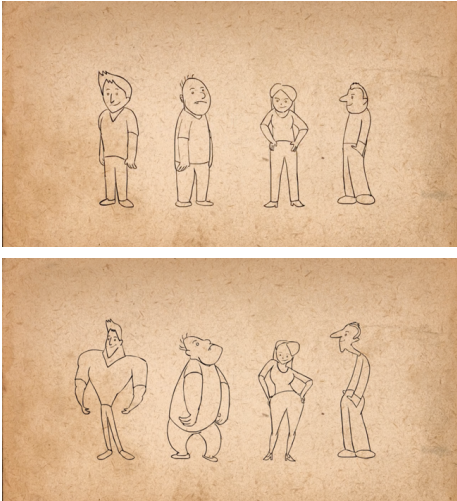 จบหน่วยที่ 1
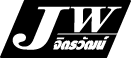